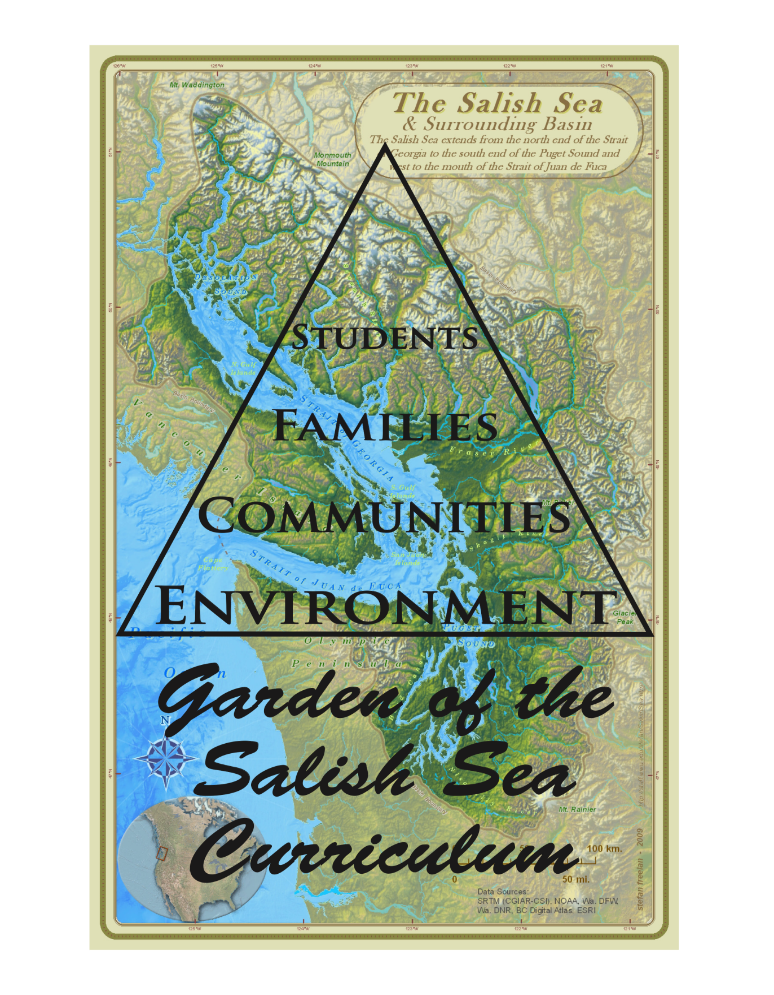 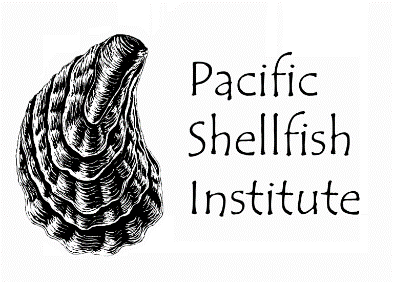 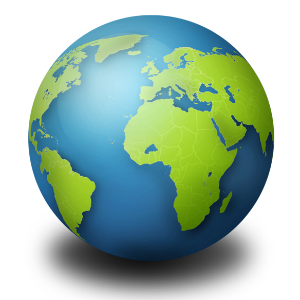 All rights reserved © Garden of the Salish Sea Curriculum 2018
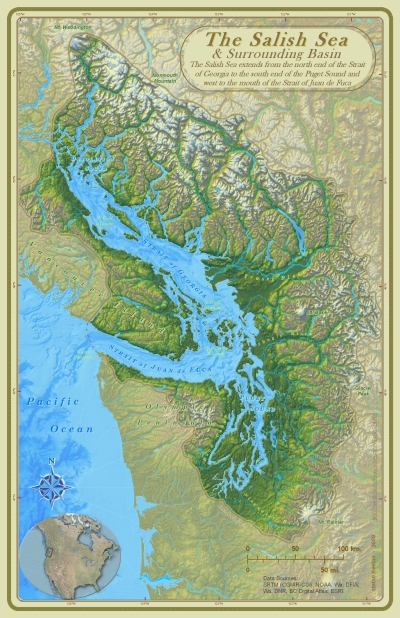 The Salish Sea &
Northwest Straits
Strait of Georgia

Strait of Juan De Fuca

Puget Sound
The Salish Sea Basin covers 7000 square miles
[Speaker Notes: Ask students what is this map of?]
Shellfish are Mollusks
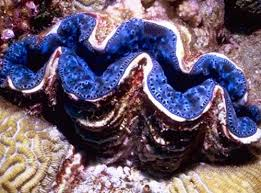 Do they have backbones?
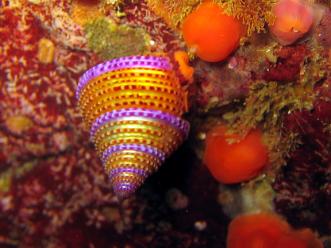 Giant Clam
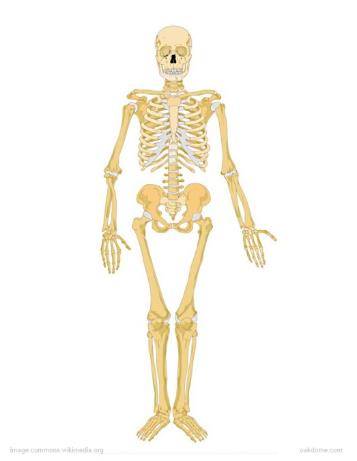 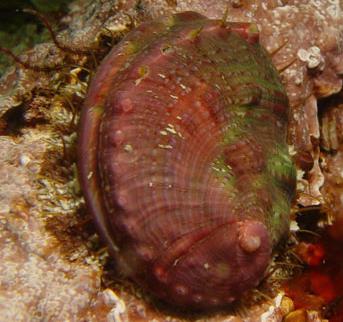 Shellfish have EXOSKELETONS
Pinto Abalone
[Speaker Notes: Shellfish are invertebrates, unlike us because we have a spine therefore are vertebrates]
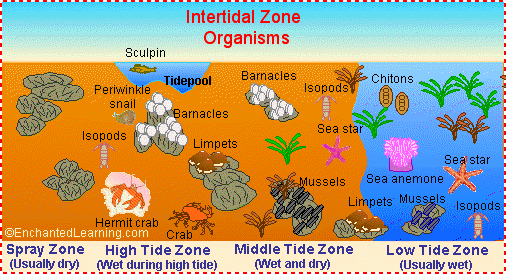 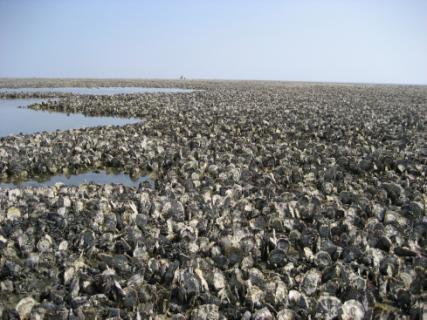 Oysters live in the intertidal zone and create oyster reefs
Oysters are reef  builders where communities of other organisms grow. This one’s in Germany
Shellfish around the world,
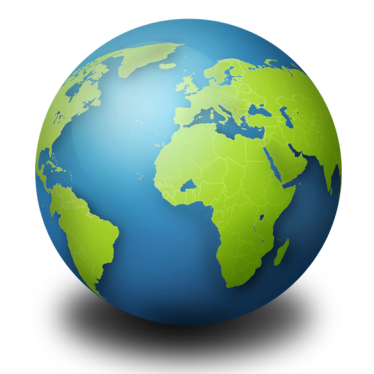 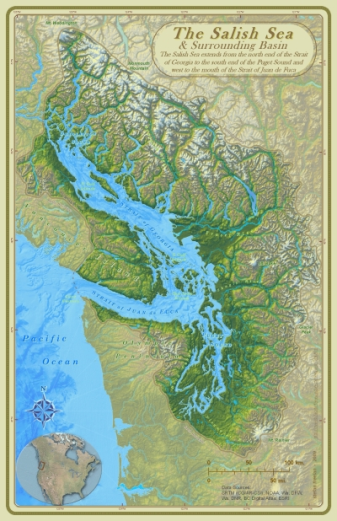 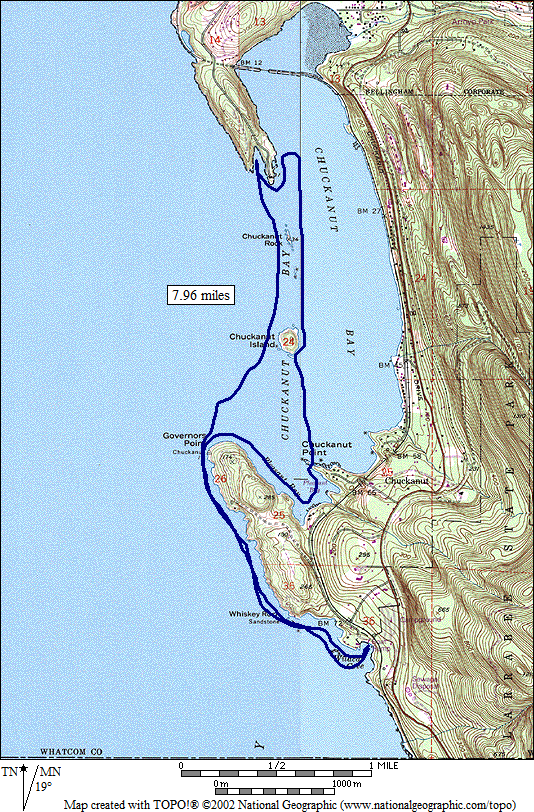 Including within the Salish Sea!
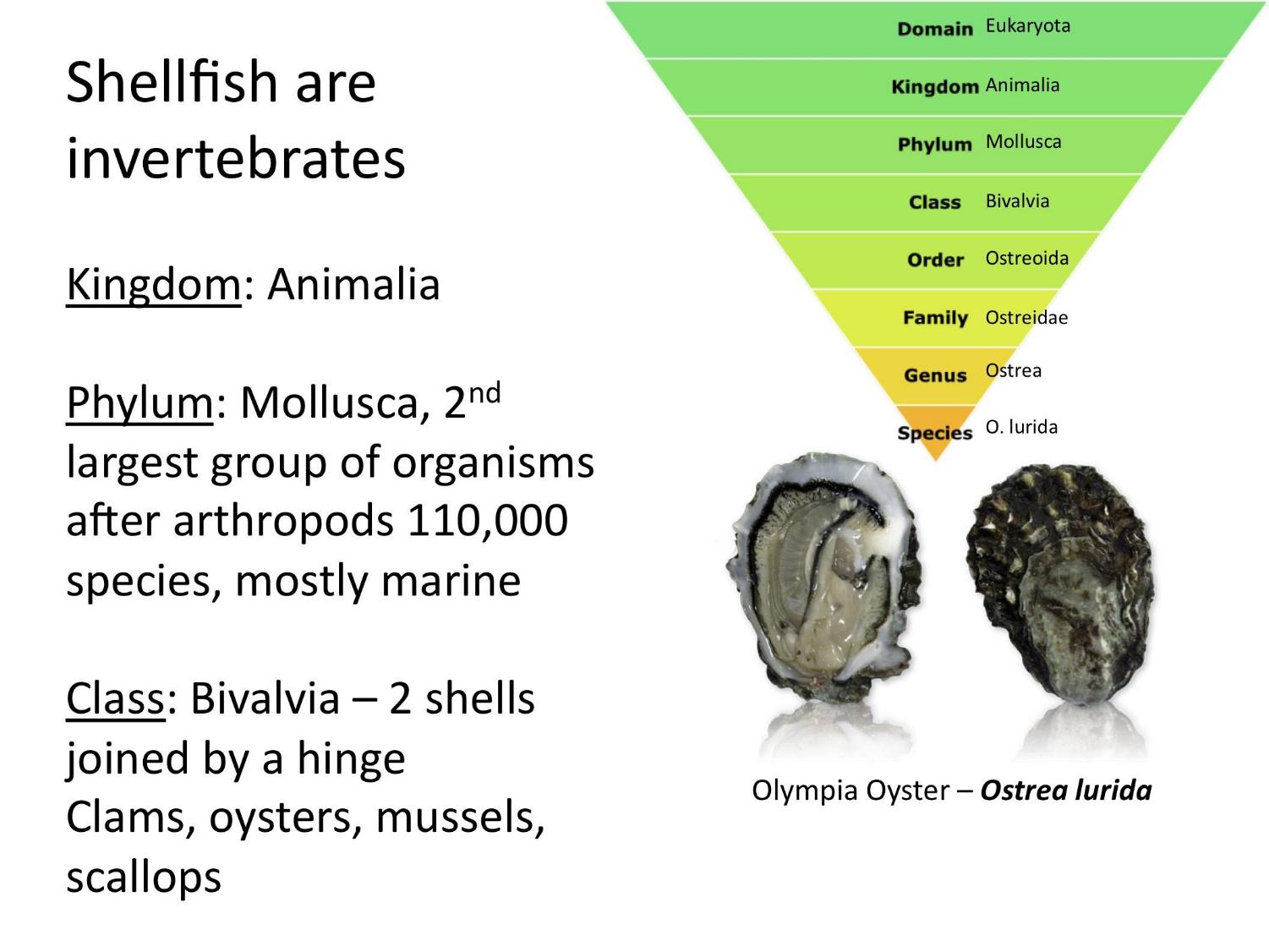 Classification
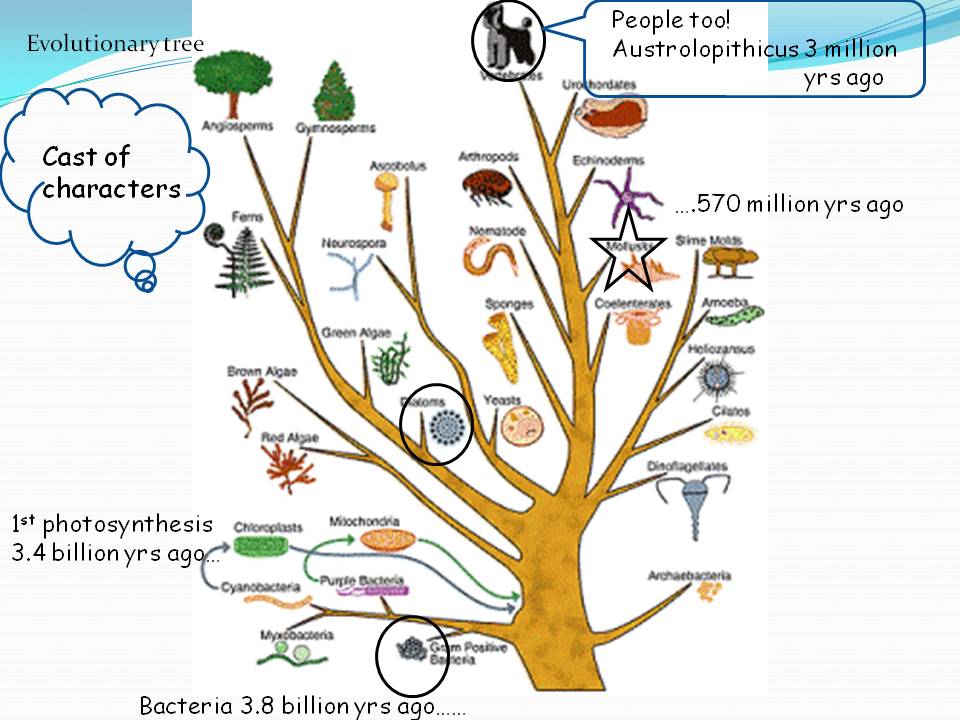 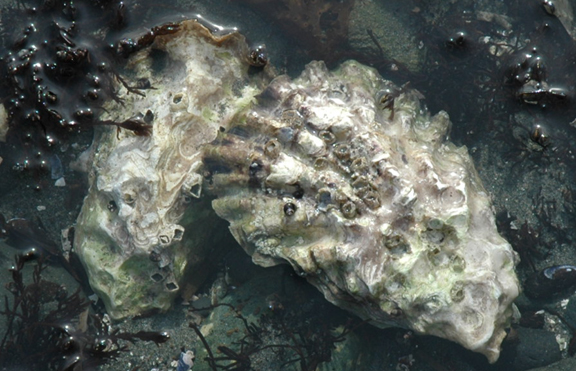 Pacific Oyster (Crassostrea gigas)
Introduced from Japan
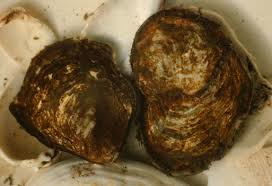 Olympia Oyster
(Ostrea lurida)
Only native oyster to the Puget Sound and its populations are threatened
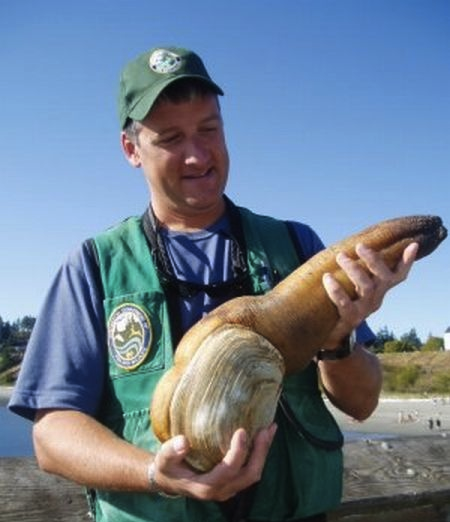 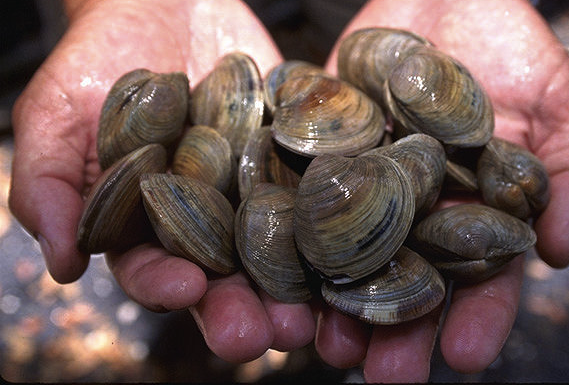 Manila clams, Venerupis philippinarum, were introduced to the Salish Sea from Japan.
Geoduck, Panopea generosa is the largest burrowing clam, can reach up to 8 pounds and live 150 years.
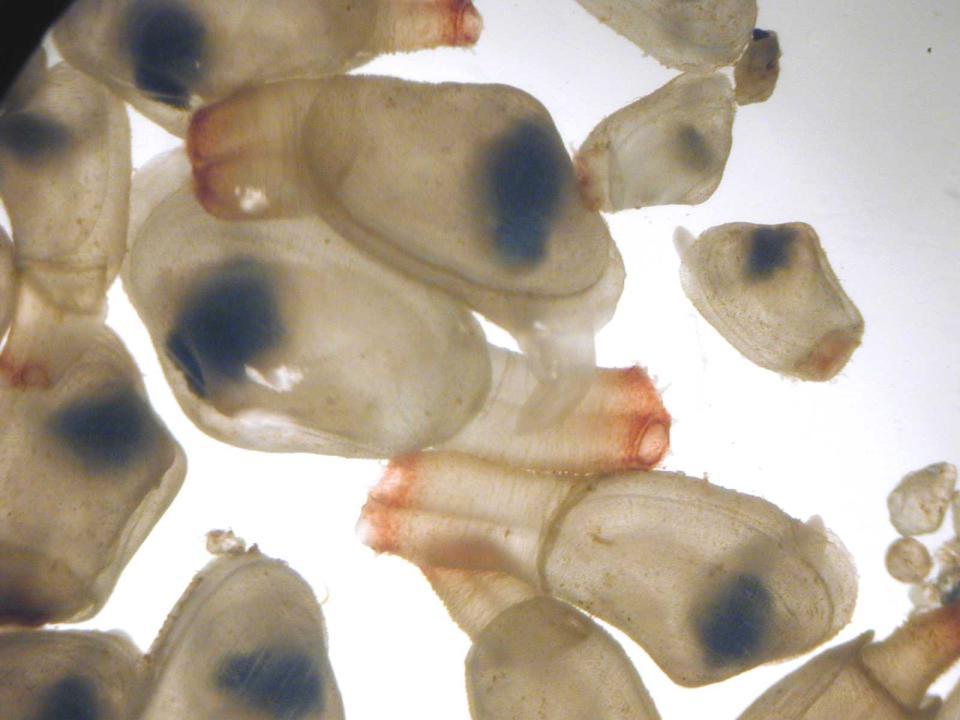 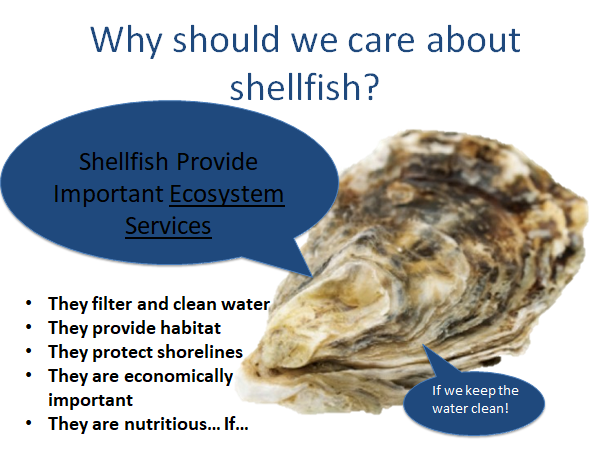 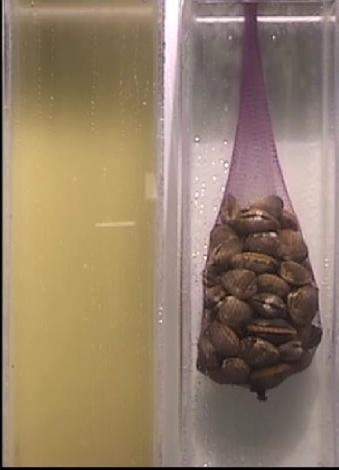 Shellfish are filter feeders, they breath, eat and clean the water all at the same time!
Photo credit: PCSGA
Each shellfish can filter 65 gallons a day!
Shellfish play an important role in the food web
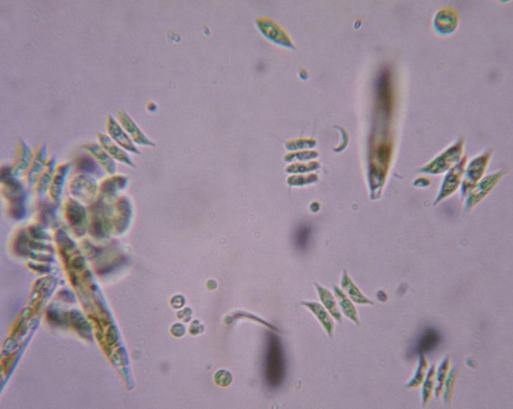 They eat phytoplankton
[Speaker Notes: Plankton is Greek for drifter – phyto =plants, zoo = animals]
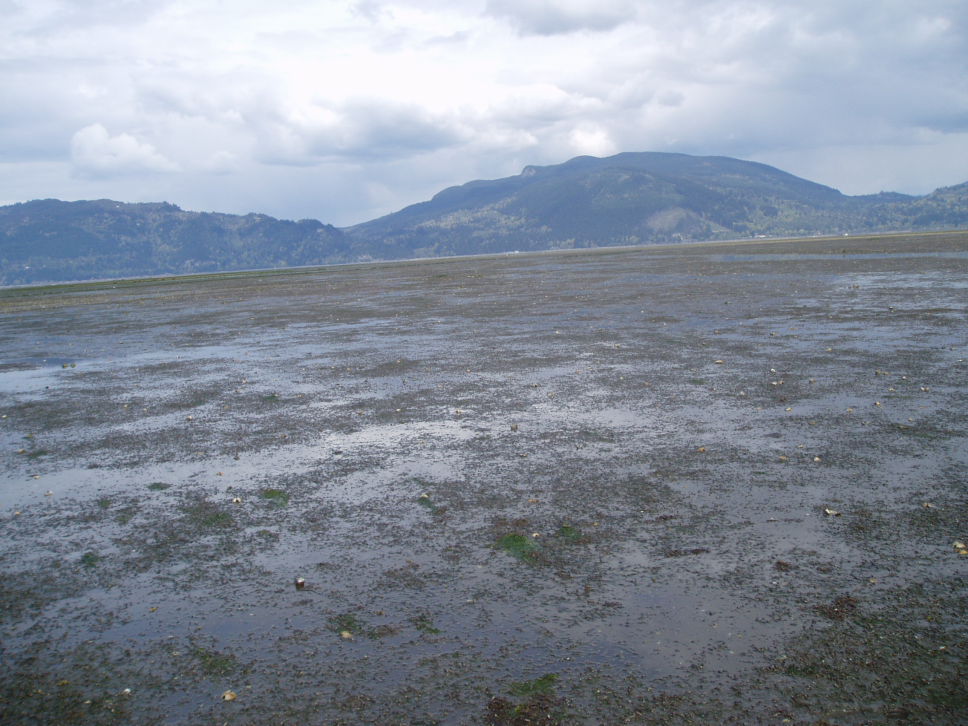 INTERTIDAL OYSTER CULTURE
Traditional on bottom culture
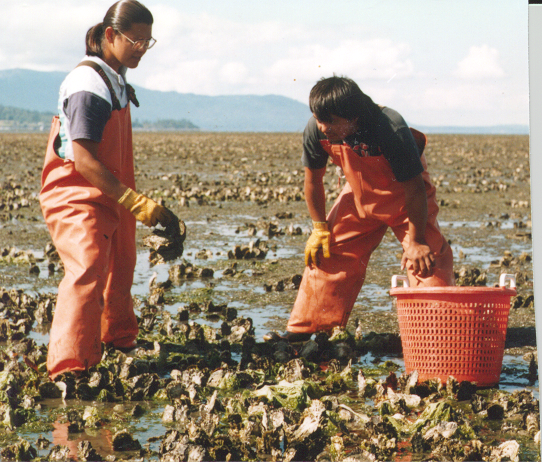 Typical intertidal oyster ground
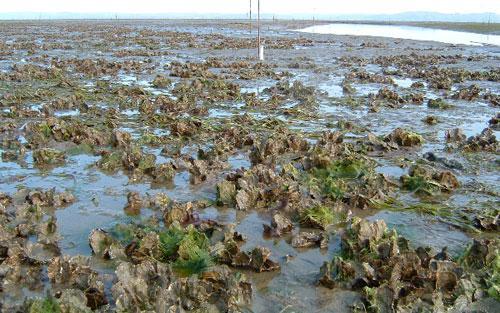 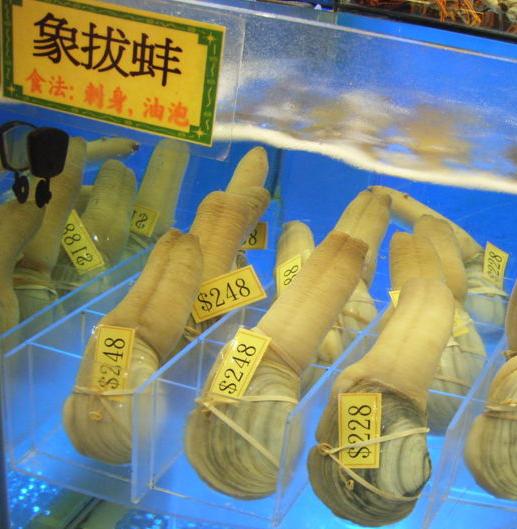 Shellfish in the Pacific Northwest provide an estimated $207 million each year in ecosystem services as well as sales  and provides over 3,200 jobs. (NOAA 2012)
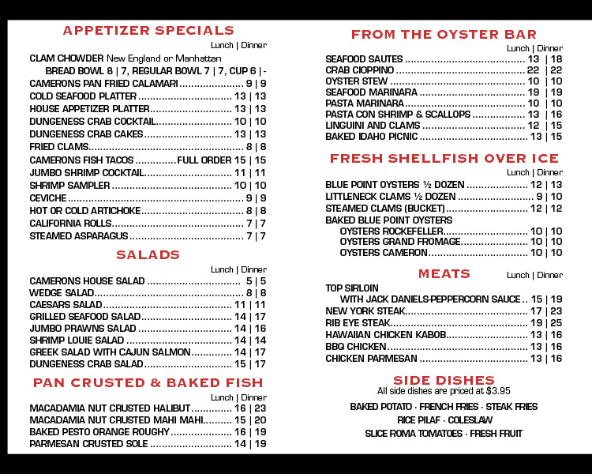 PACIFIC COAST SHELLFISH PRODUCTION
WA Shellfish Revenue → $ 100,560,000                                                                                                                     All PNW Shellfish Revenue → $ 117,430,000
Shellfish are Nutritious and Delicious!
High in Protein
Low in fat
Omega -3 fatty acids
“Brain Food”
Minerals such as iron and zinc to support healthy blood and immune system
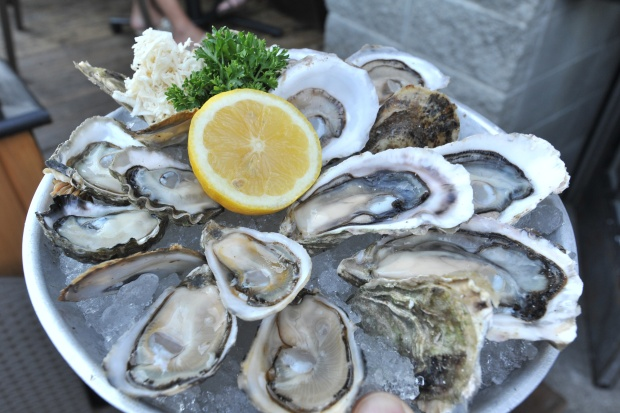 *Some people are allergic to shellfish and should not consume any food containing even a small amount
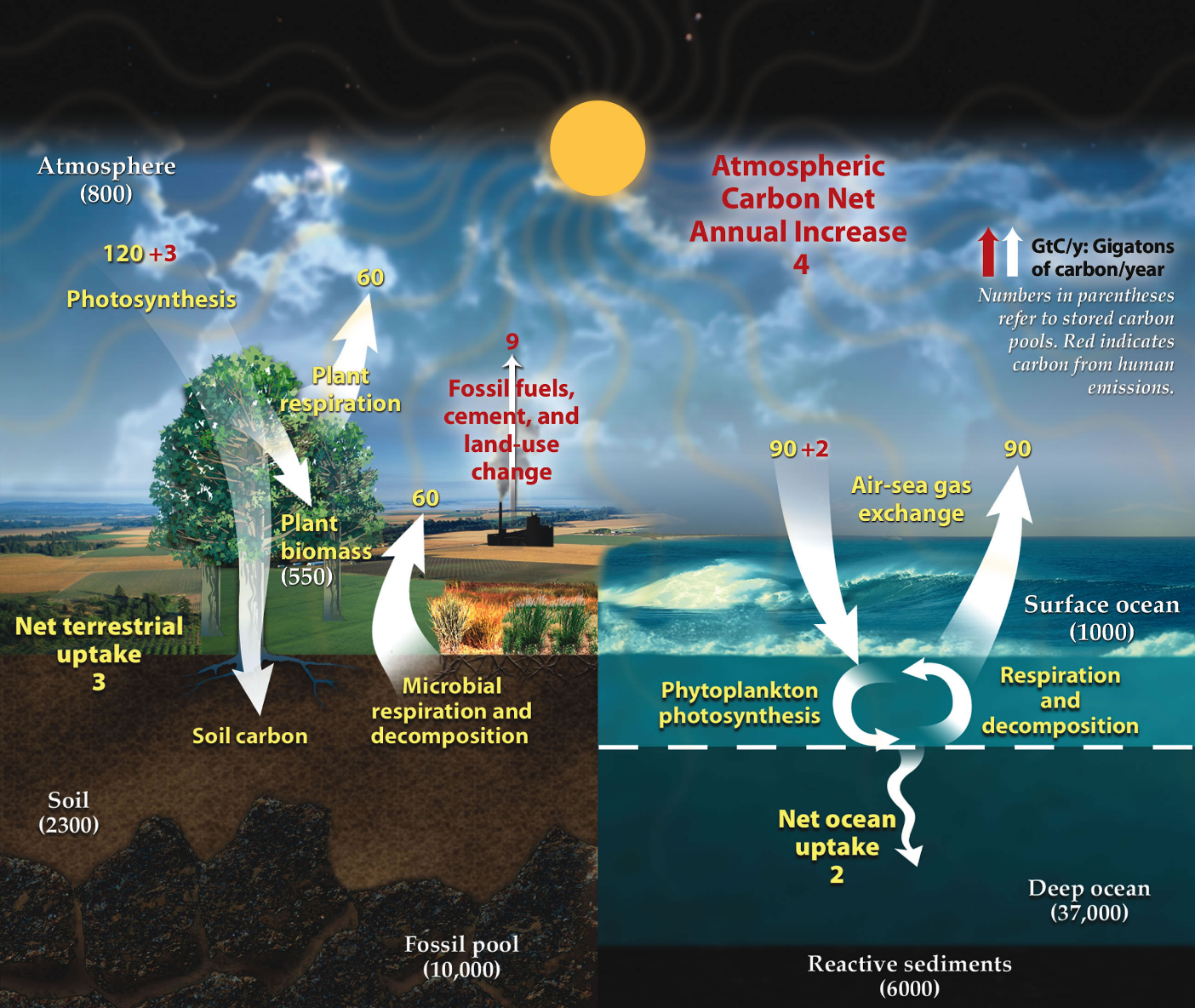 The Carbon Cycle
What do each of these equations represent?
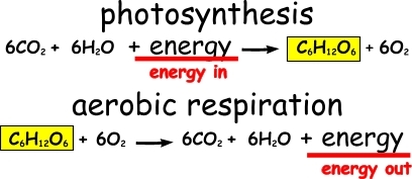 Carbon dioxide is making the ocean more acidic…
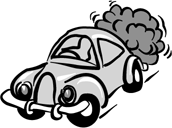 All this CO2 in the water makes my shell thin!
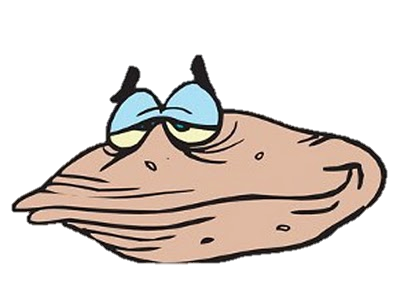 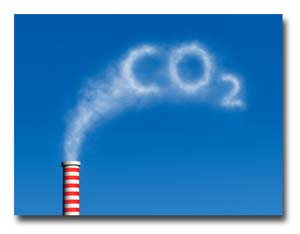 Shellfish Life Cycle
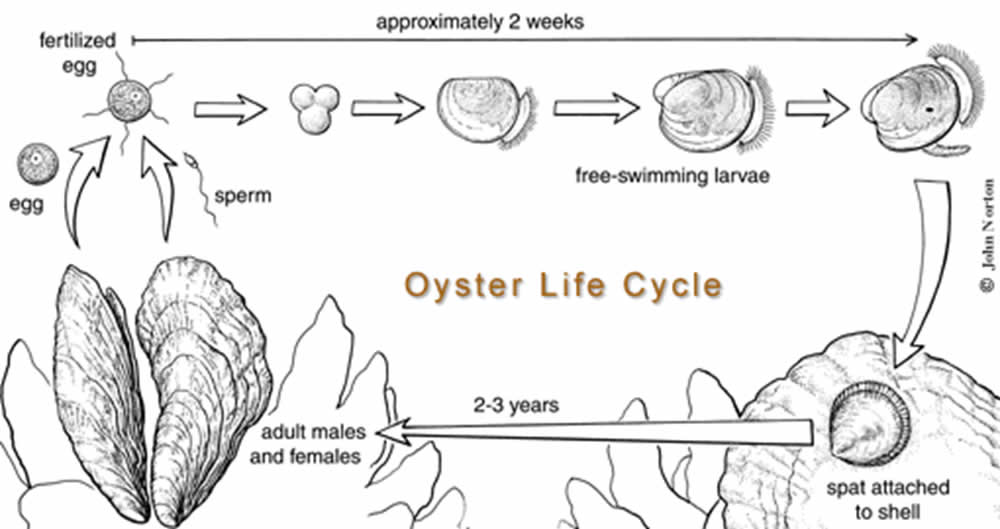 If seawater is too acidic, free-swimming larvae (velligers) cannot attach and become adults. (Seawater pH ranges from 7.5 to 8.4.)
[Speaker Notes: I think the lesson makes a lot of sense without this, because the focus is OA. Maybe it should go in the intro.]
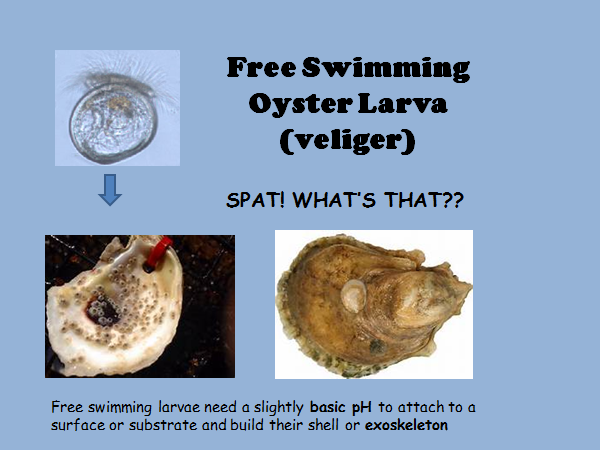 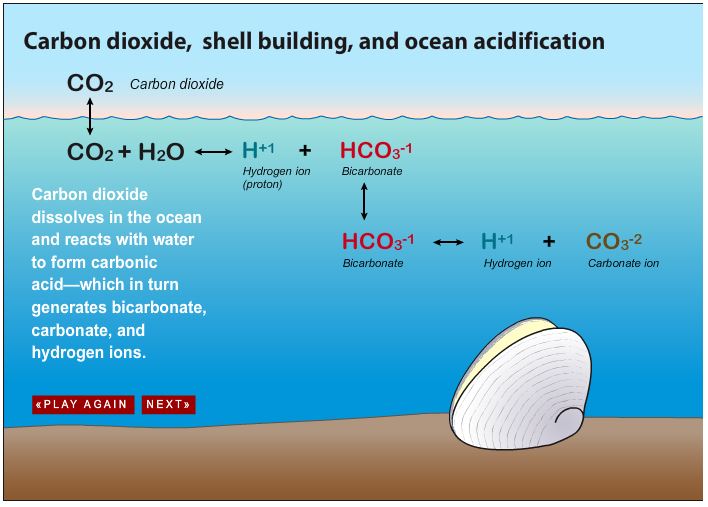 Ca++	    +	CO3--                           			Ca CO3
Calcium ion + Carbonate ion           Calcium carbonate
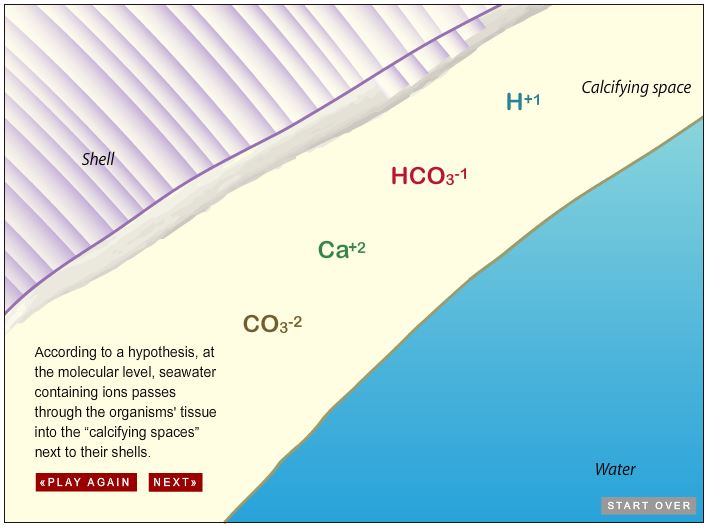 Pteropod - Sea Butterfly,Sea snail, a gastropod, base of marine food web.
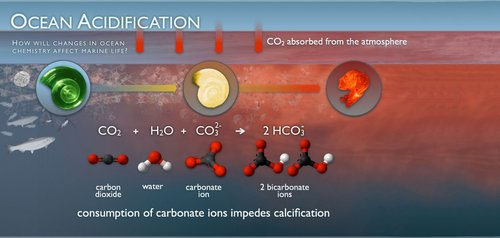 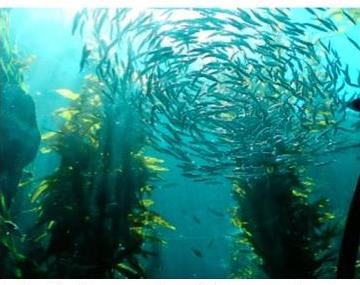 Kelp, seaweed and seagrass ecosystems sequester carbon.

That’s a carbon sink!
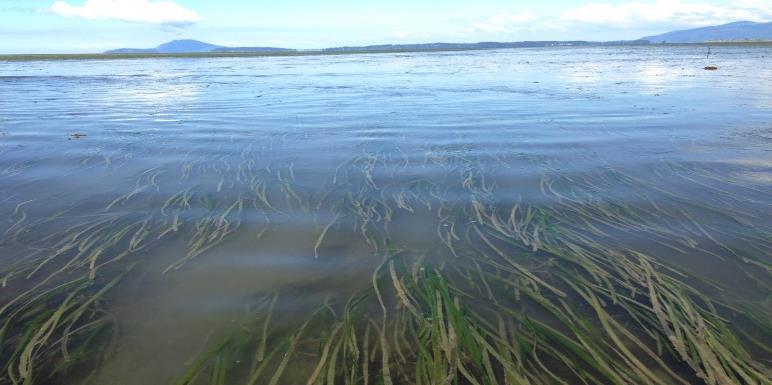 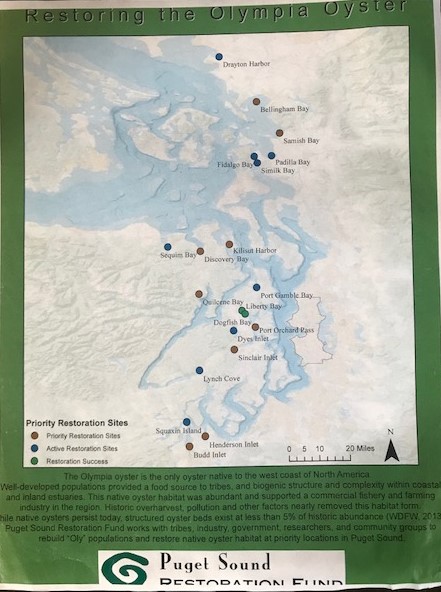 Marine resources are close to home:

Local Olympia Oyster restoration
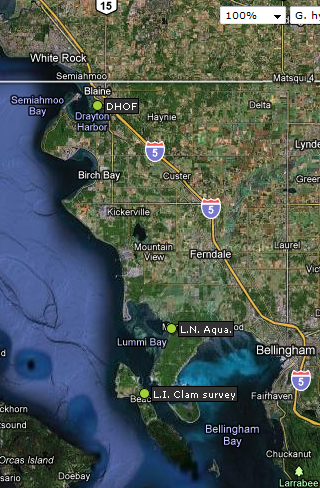 Next:
You have 15 minutes to visit the three stations and answer the questions in your science notebook.
Next:
You have 20 minutes to visit the stations and answer the questions in your science notebook.
Stations include: Plankton, geoduck, diatoms, kelp, and local shellfish ID.
Next:
You have 15 minutes to work in groups to dissect oysters. 

In your notebook: 
Draw and label a dissected oyster
Include a detailed drawing of gills or tentacles and explain the function.
Oyster Anatomy
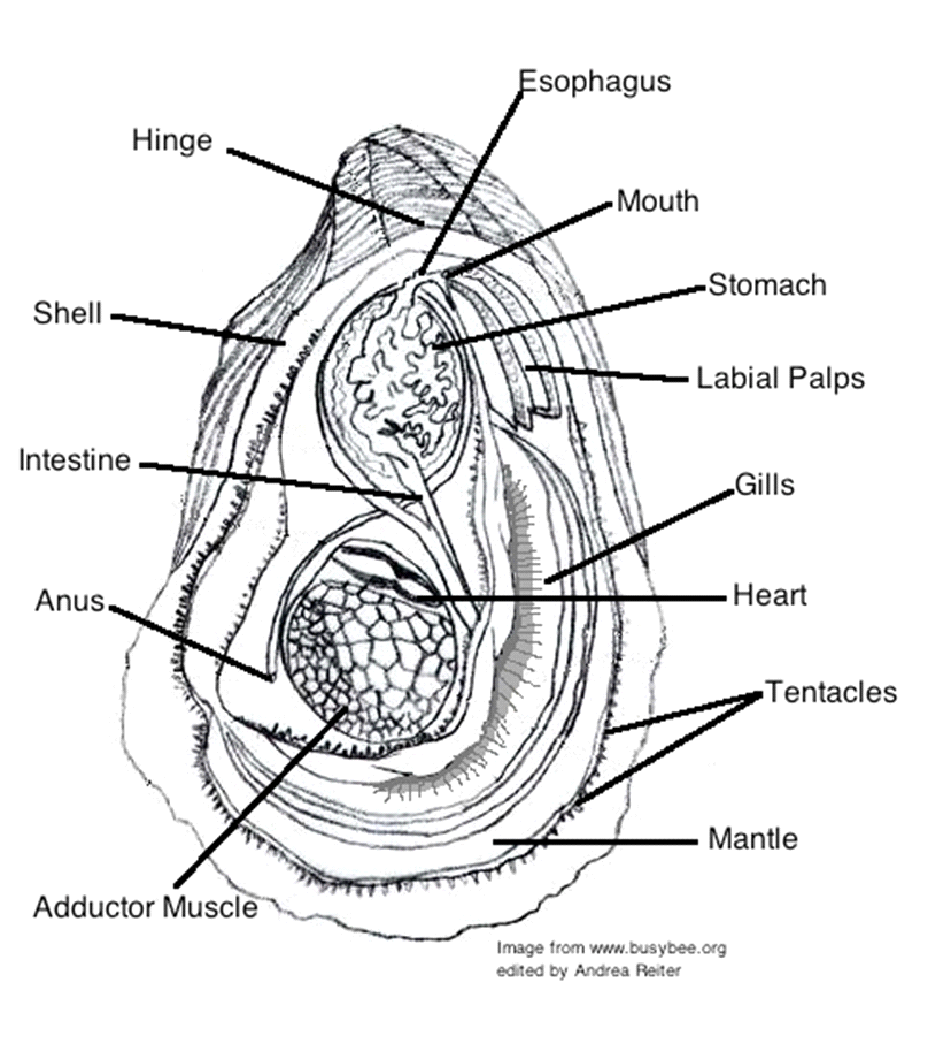 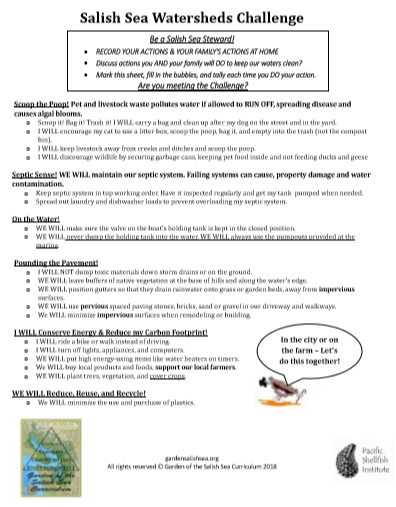 As stewards of the Salish Sea, we can keep this water healthy which will keep us healthy!
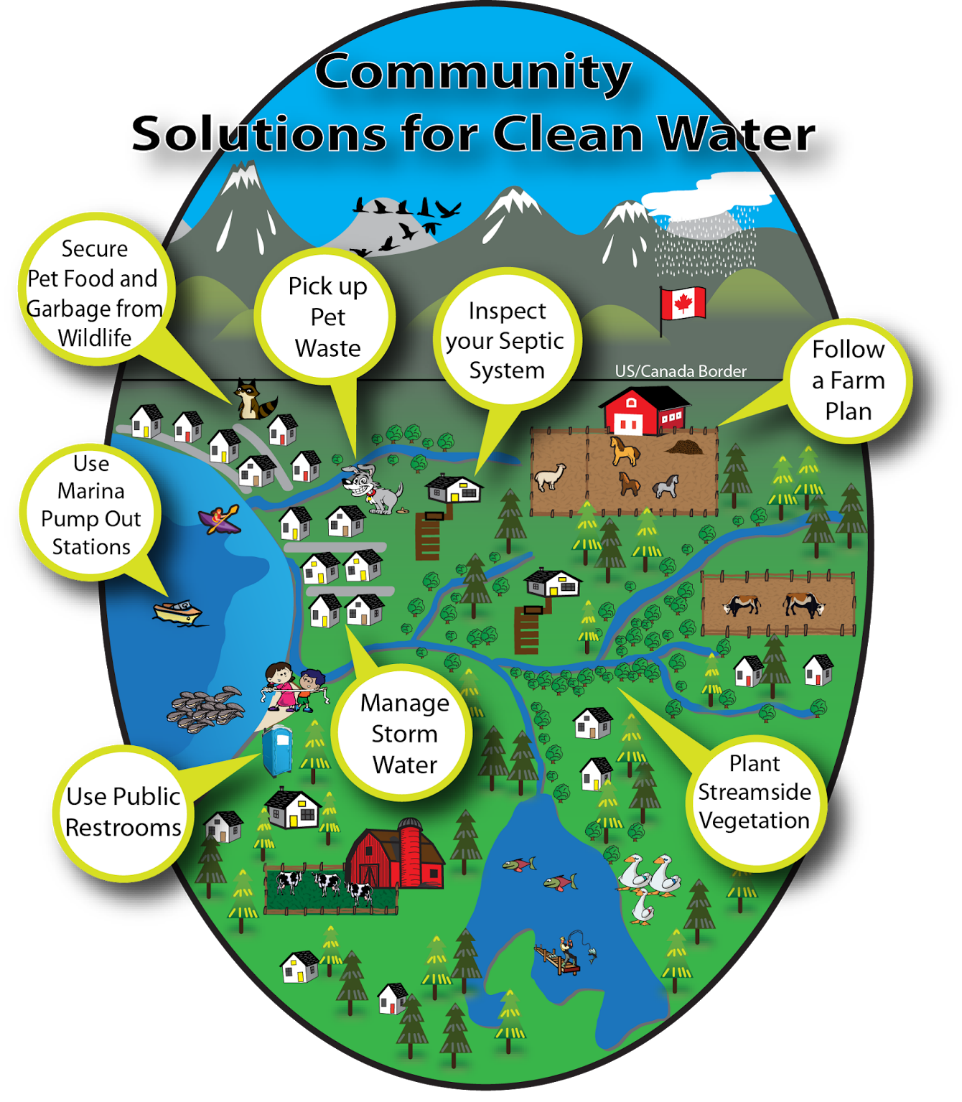 Bacteria from humans and their pets’ poop is getting into the water…
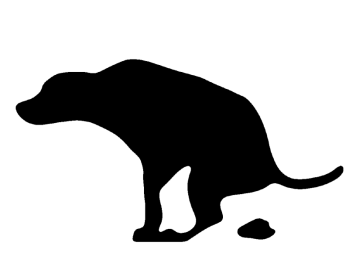 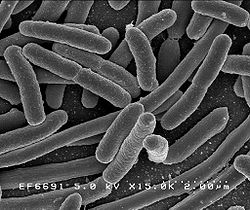 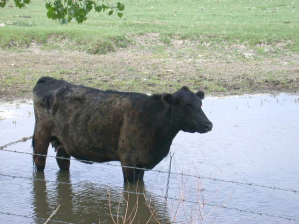 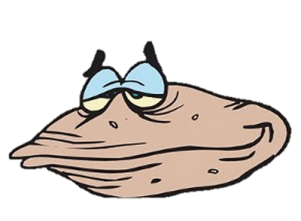 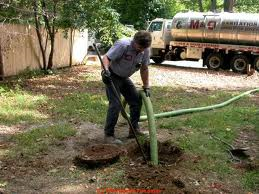 There can be 23 million bacteria per gram of pet waste
We can reduce our carbon dioxide emissions
1 mile driven in a car = about 1 pound of CO2
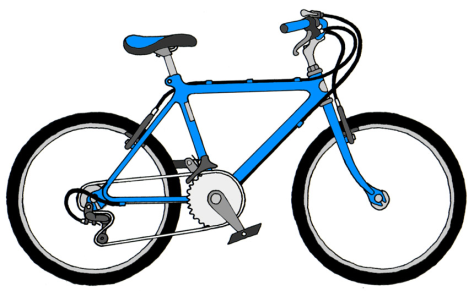 My shell is nice and thick!
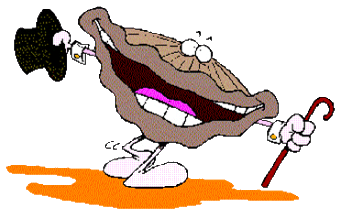 [Speaker Notes: We can ride a bike to school, carpool, take a bus, or walk to reduce transportation emissions]
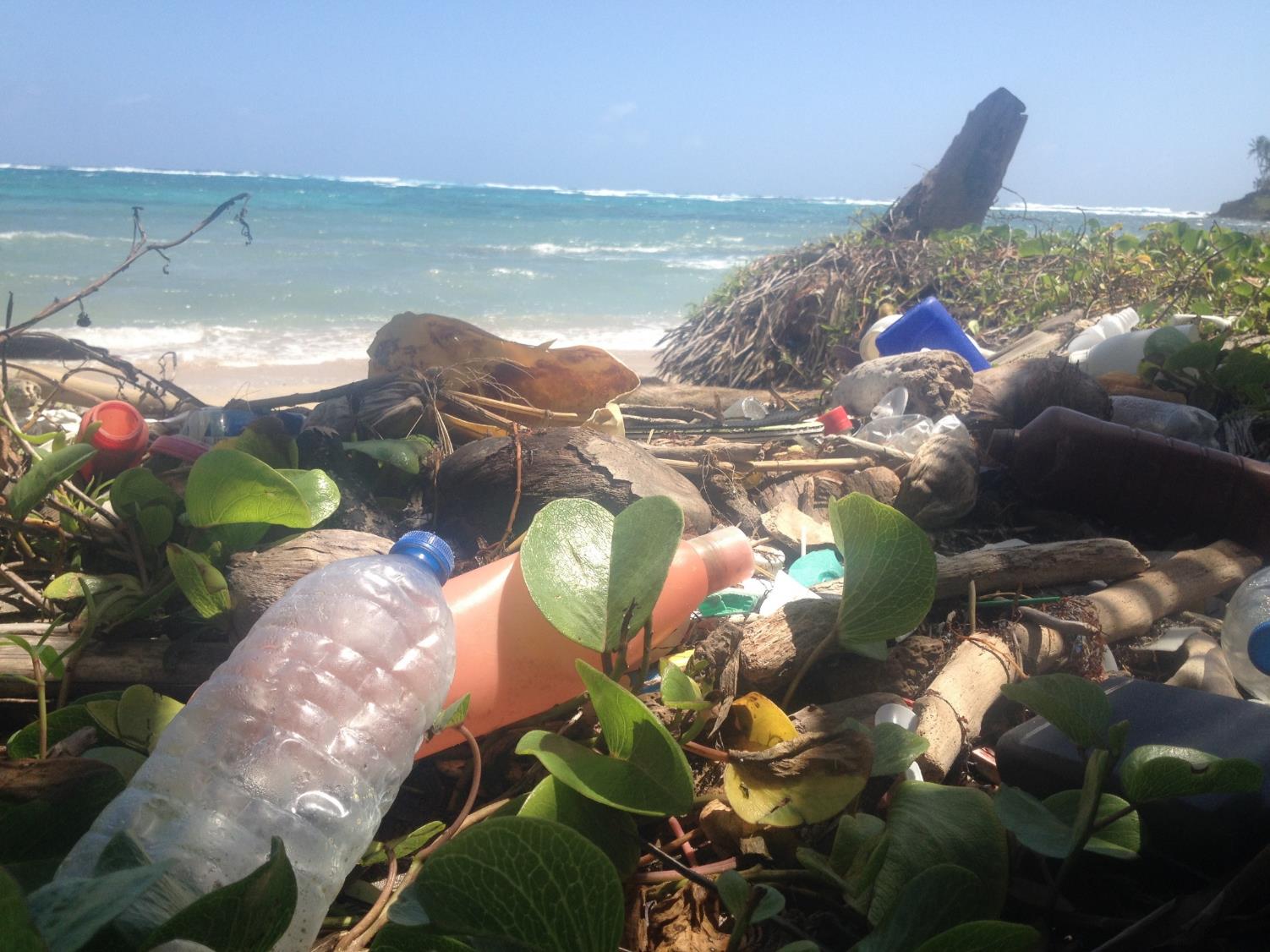 Minimize Plastics – REDUCE-reuse-recycle
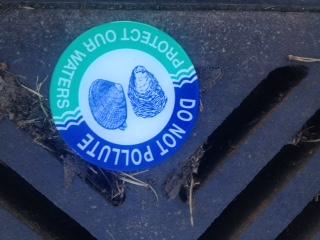 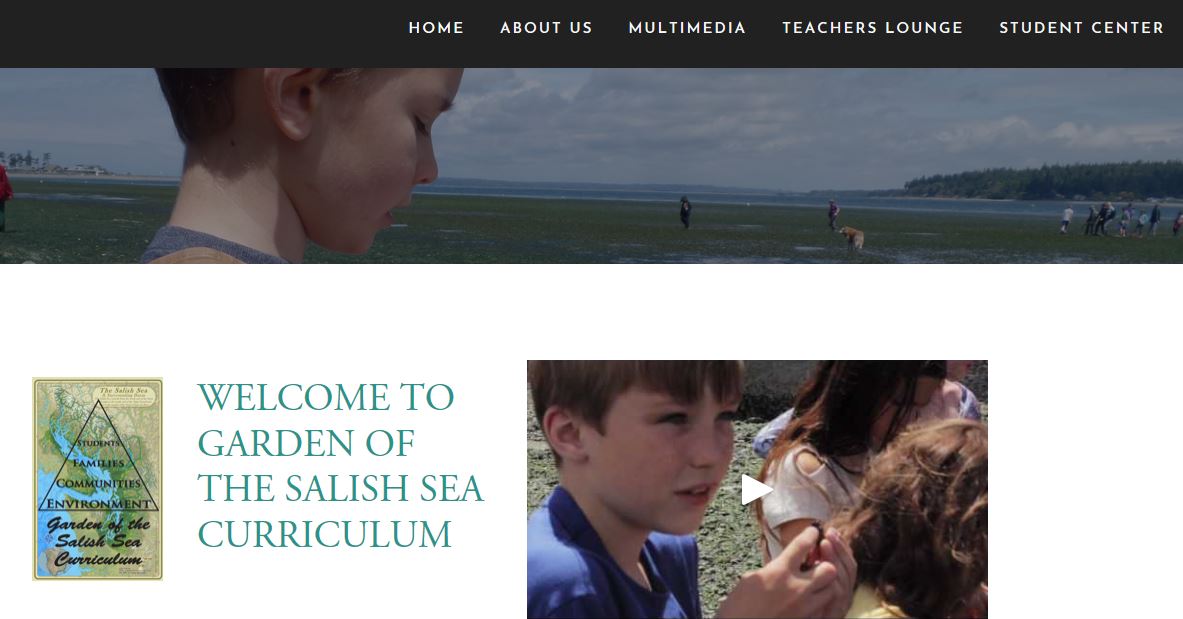 In your notebook: 

Why is restoring native shellfish populations considered a priority in the Salish Sea?